A Study of the Effect of Educational Intervention on Proper Documentation of Cross Consultation Forms Among Hepatology Team at Medanta Hospital, Gurgaon
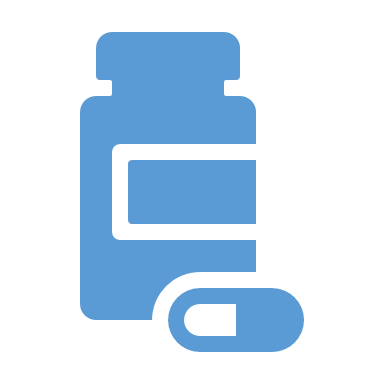 Under the Guidance				     		       By: Dr Srishti Gupta
Dr Pradeep Panda
Background
Medical records are the reflecting mirrors of medical affairs
Making referrals to other hospital specialties is one of the key duties of the Primary doctor, which can be difficult and time consuming
Cross referral between consultants during an in-patient stay may be in the patient’s best interest and the general practitioner should be kept informed.
Source: WHO
Target :
Rationale:
Research Question
Objectives
A BRIEF DESCRIPTION ABOUT EDUCATIONAL INTERVENTION:
Educational training of one day was provided to the doctors of hepatology team after the retrospective  data was collected showing them their non-compliance in the documentation.
They were explained about how the referral teams face difficulties in knowing the purpose of consult and how an improper documentation can lead to medico legal consequences .
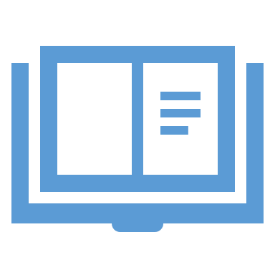 Methodology
Methodology
Data analysis: Data analysis was done using Microsoft excel. The data was collected in excel sheet using checklist tool and analysed using techniques of descriptive statistics through Microsoft Office. Bar Graph, line graph and combination graphs were used to represent the findings of this study, as and when required.
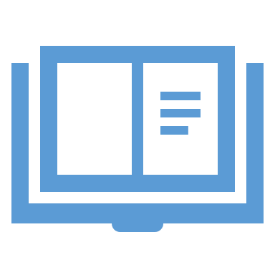 Key Findings
Before Intervention:
After Intervention:
Trend showing Average compliance
Individual parameters Trend
1) Date and Time of Request
Individual parameters Trend
2) Request to (Speciality)
Individual parameters Trend
3) Type of referral
Individual parameters Trend
4) Purpose of consult
Individual parameters Trend
5) Name of Requesting Physician
Conclusion
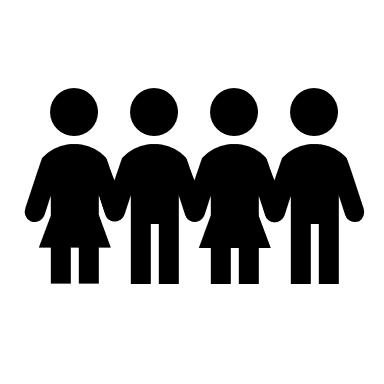 Thankyou
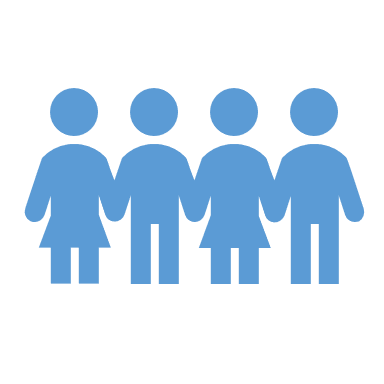